More

Communication
More

Communication
もっと交流しよう
もっと交流しよう
大分大学教育学部附属小学校　　
大阪市立新森小路小学校
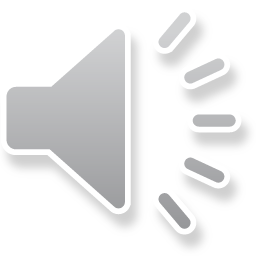 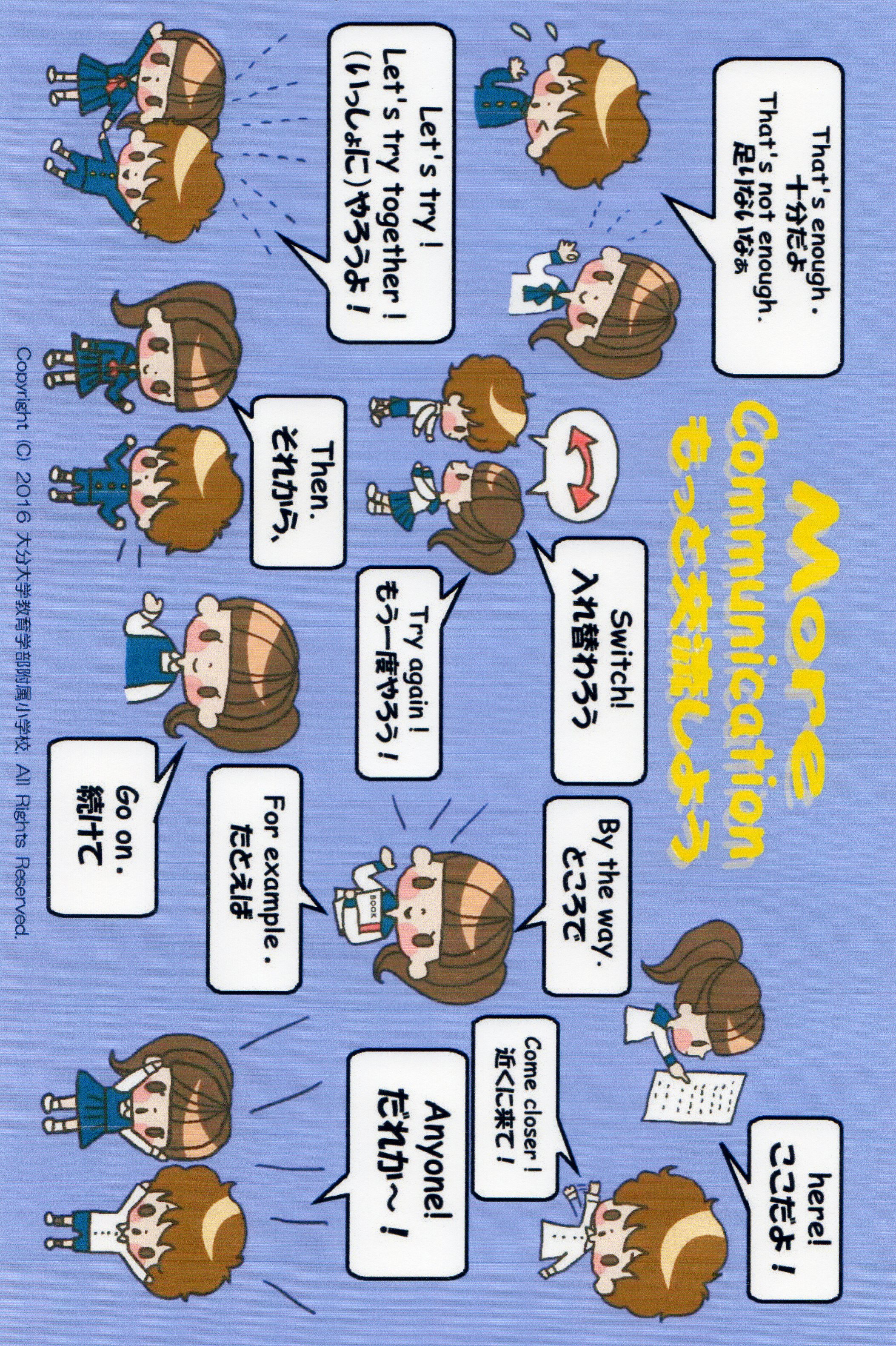 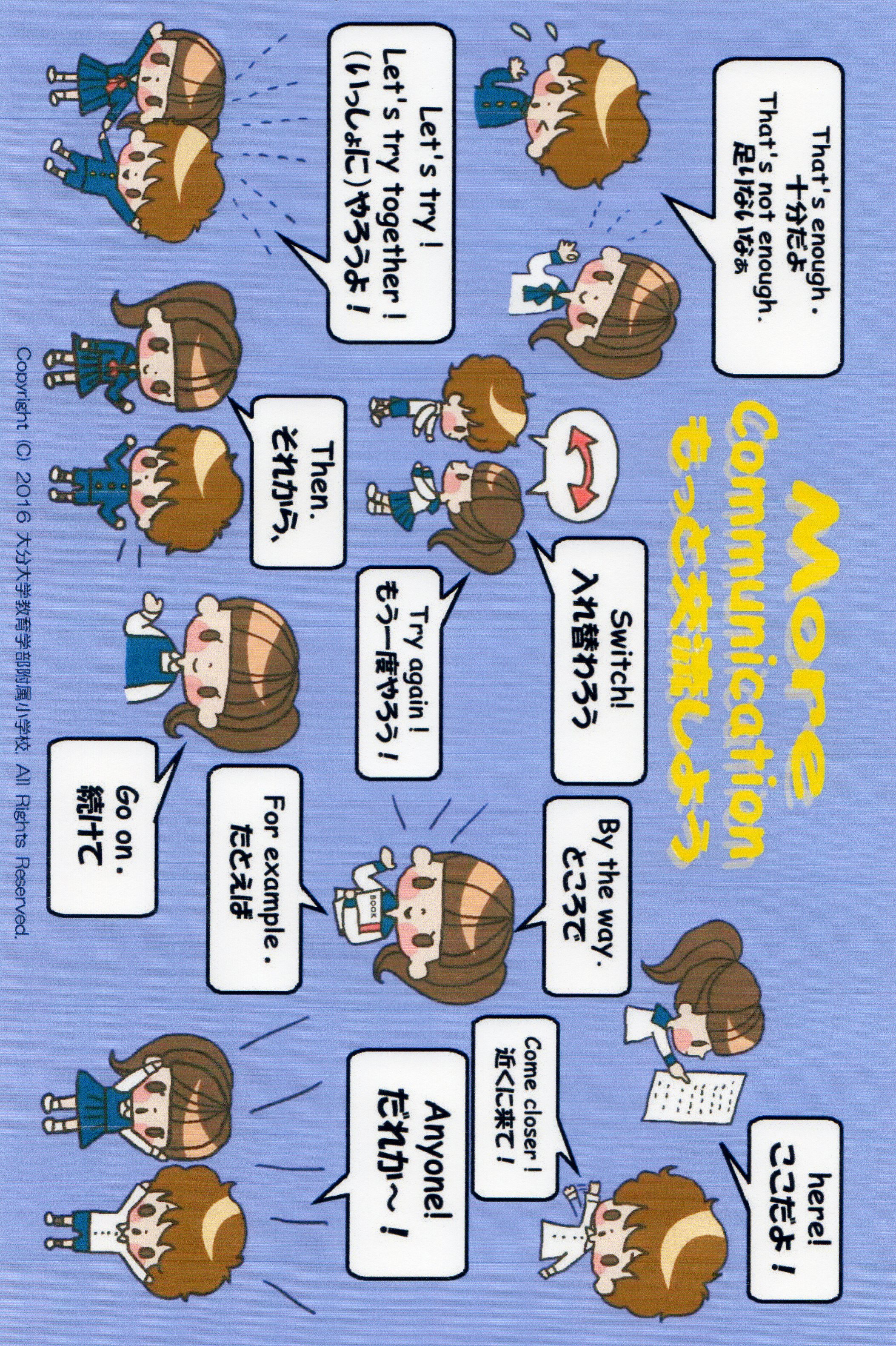 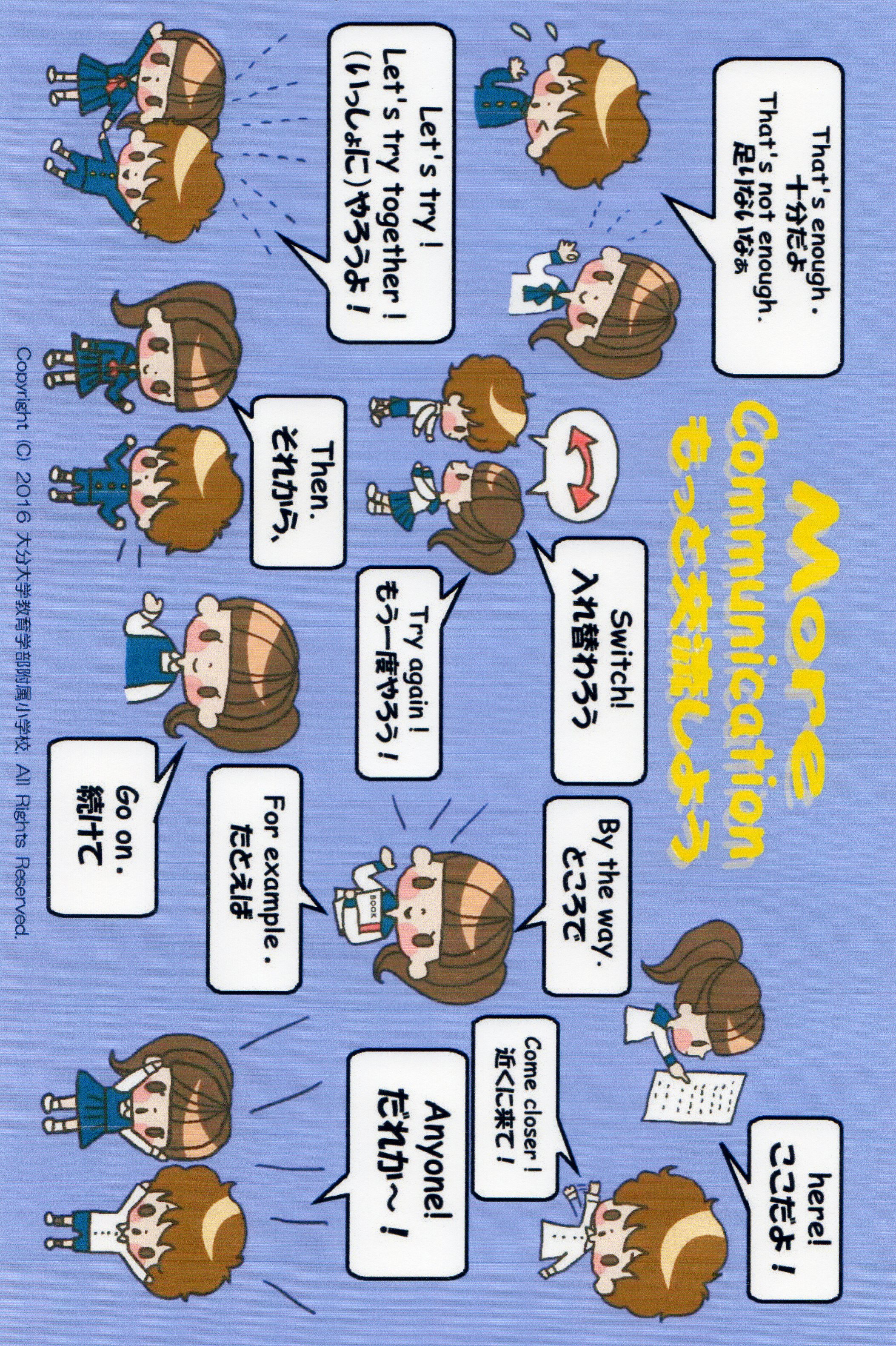 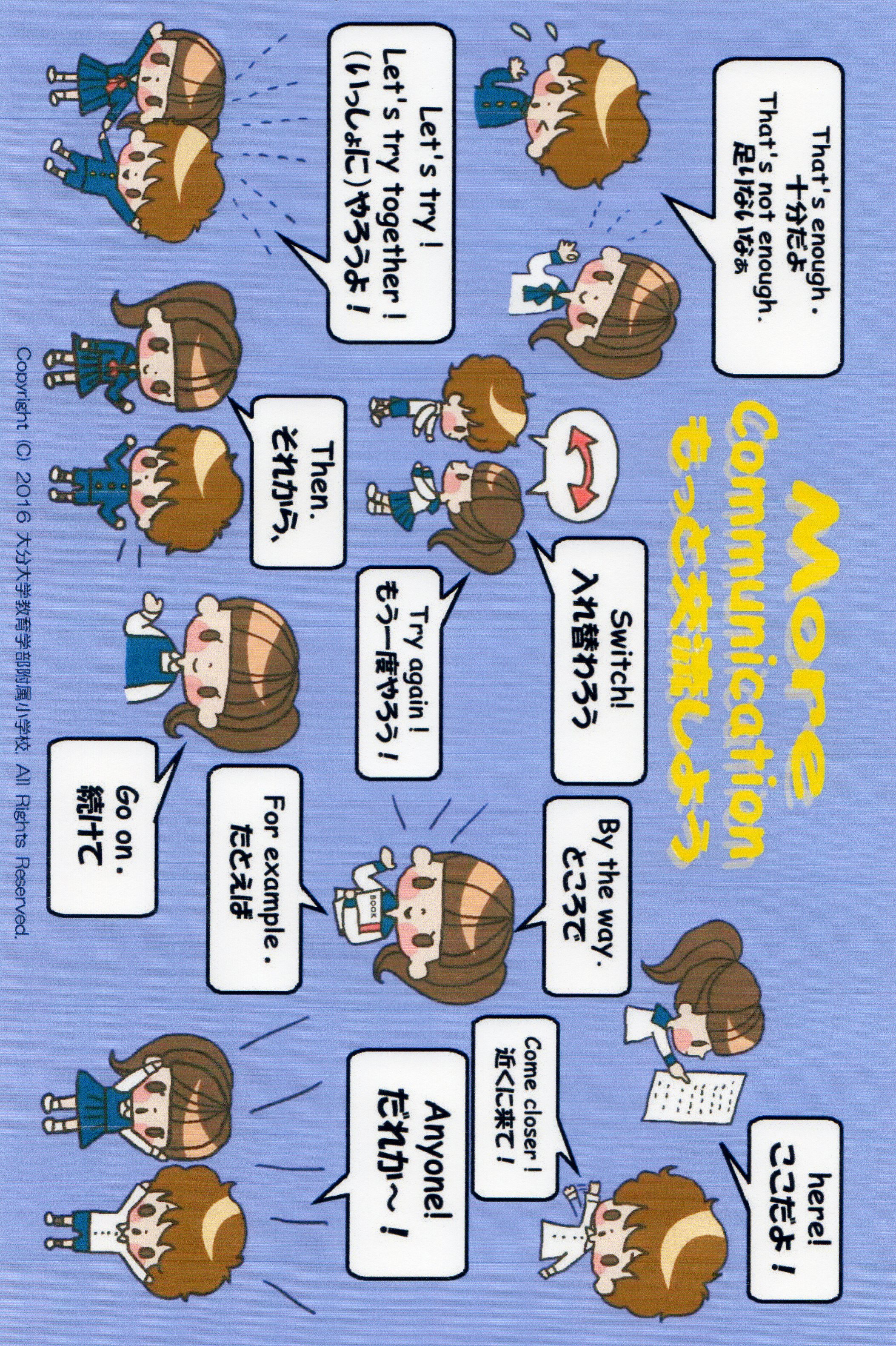 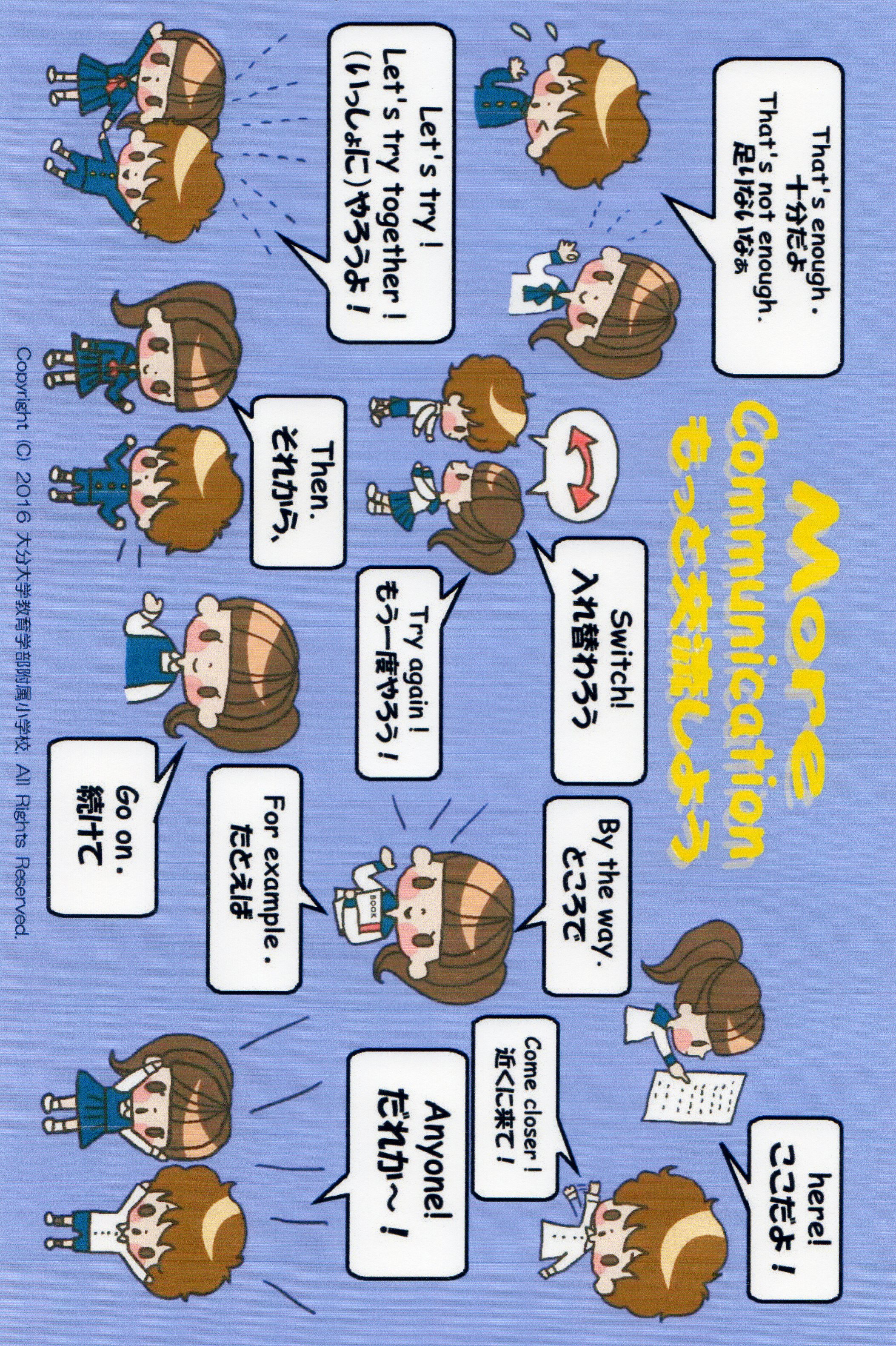 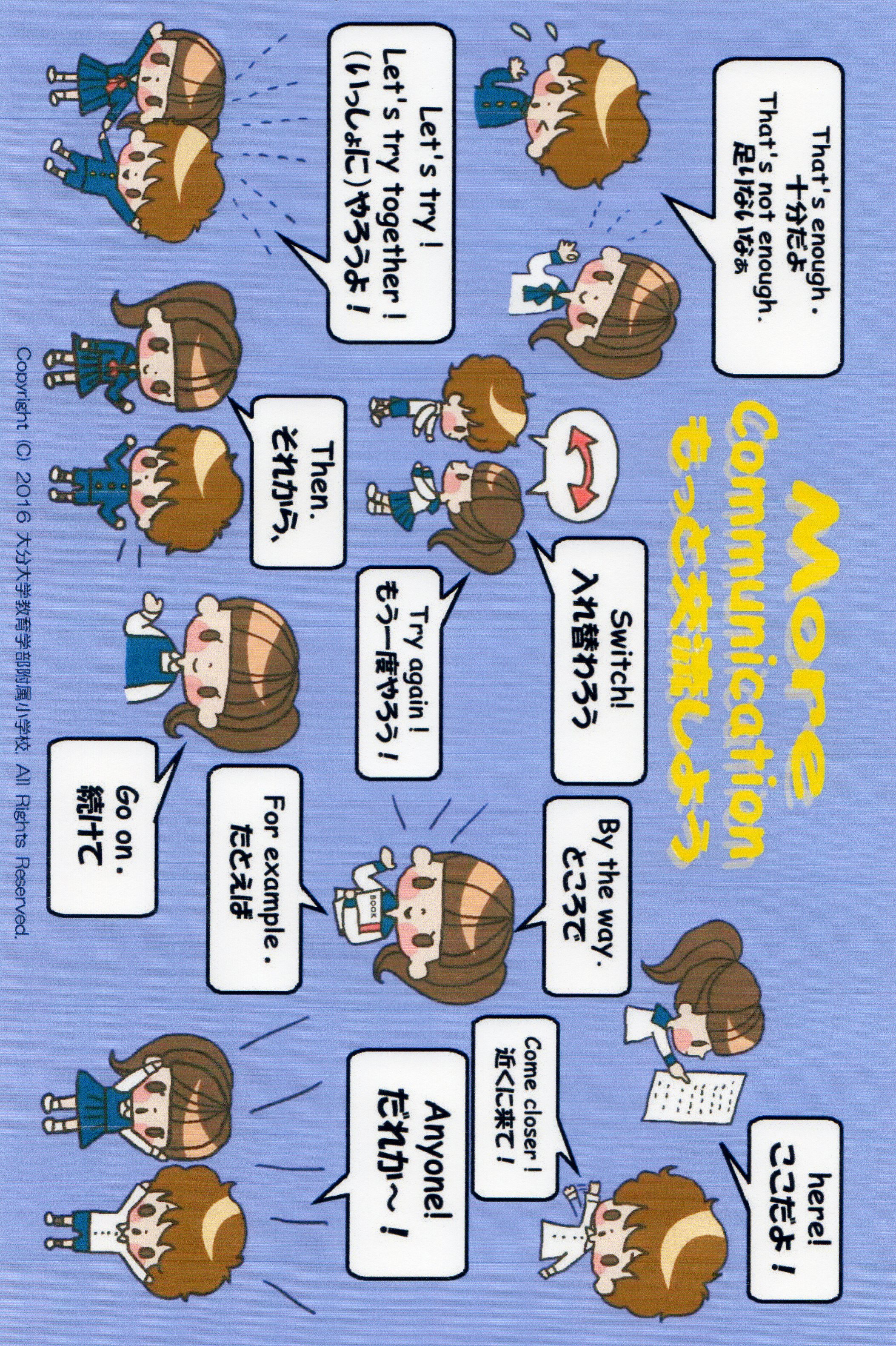 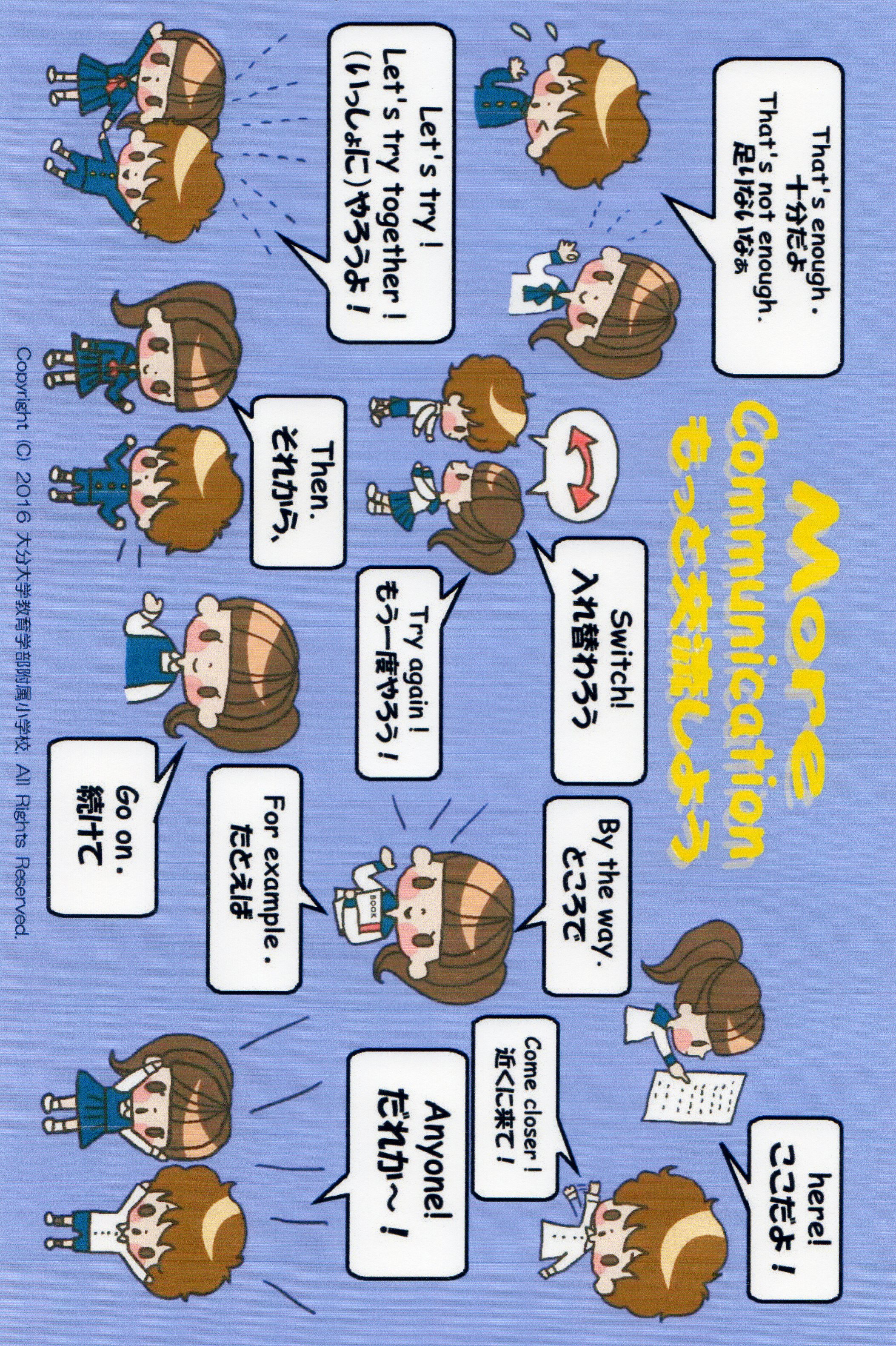 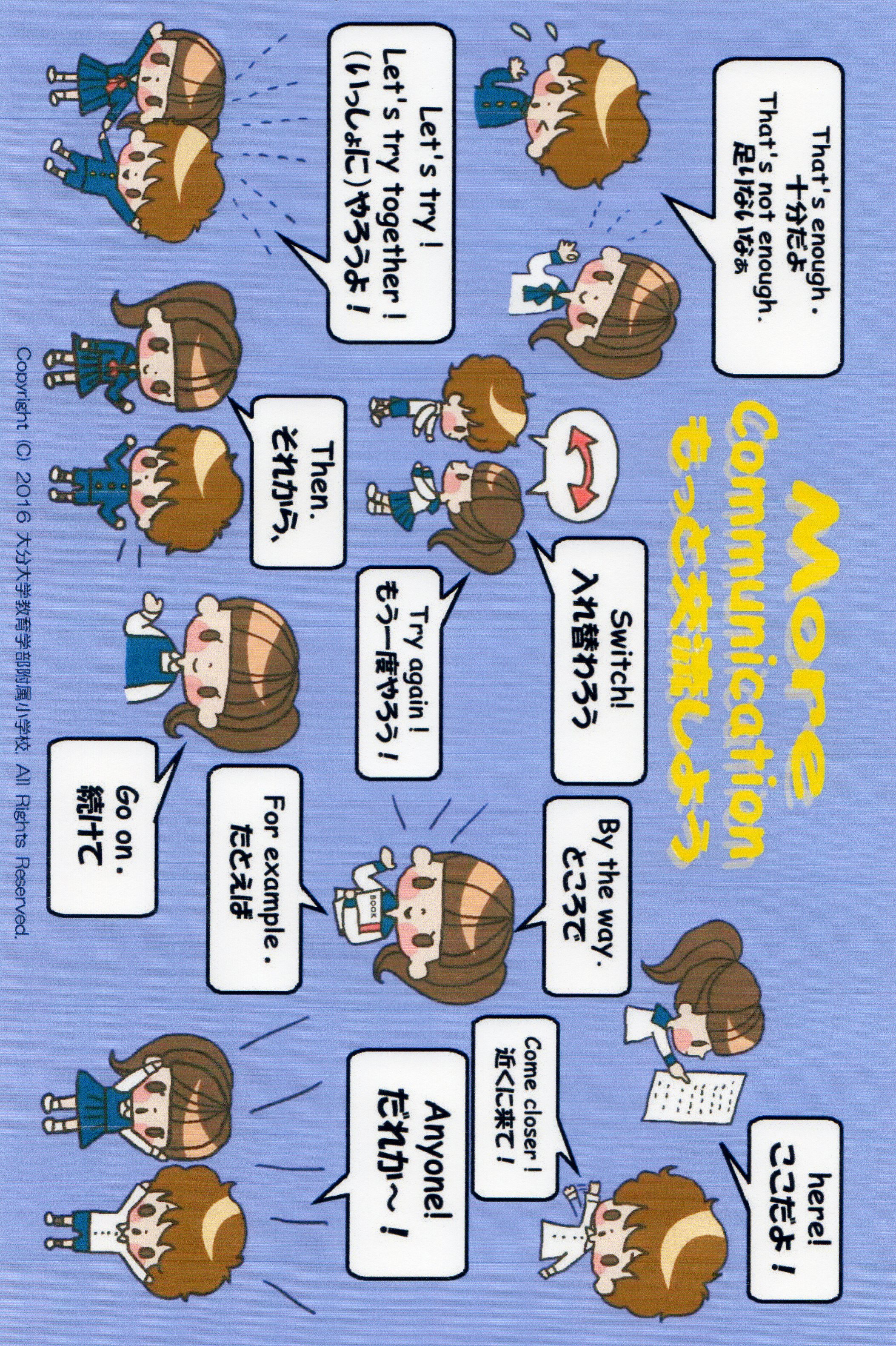 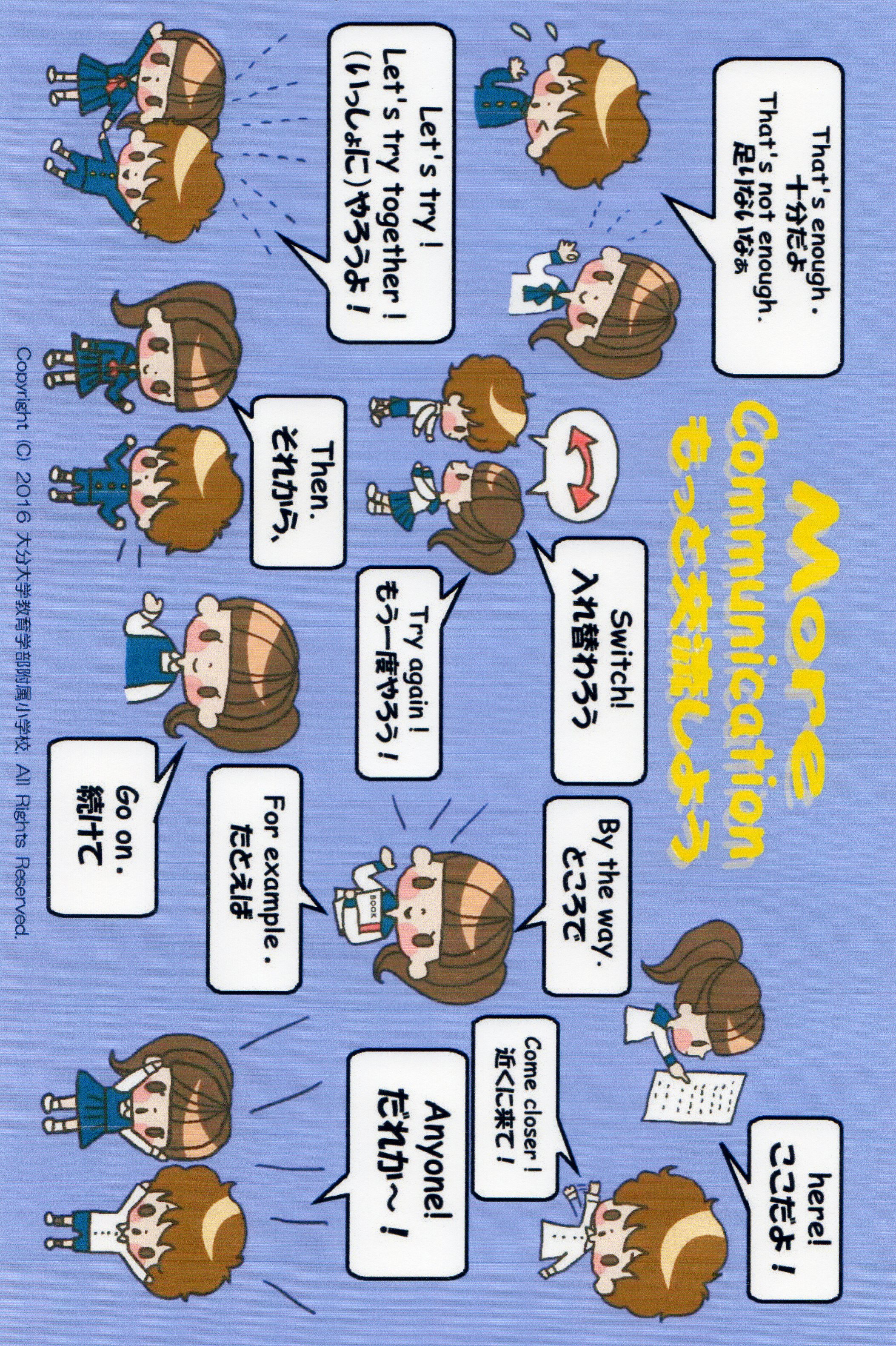 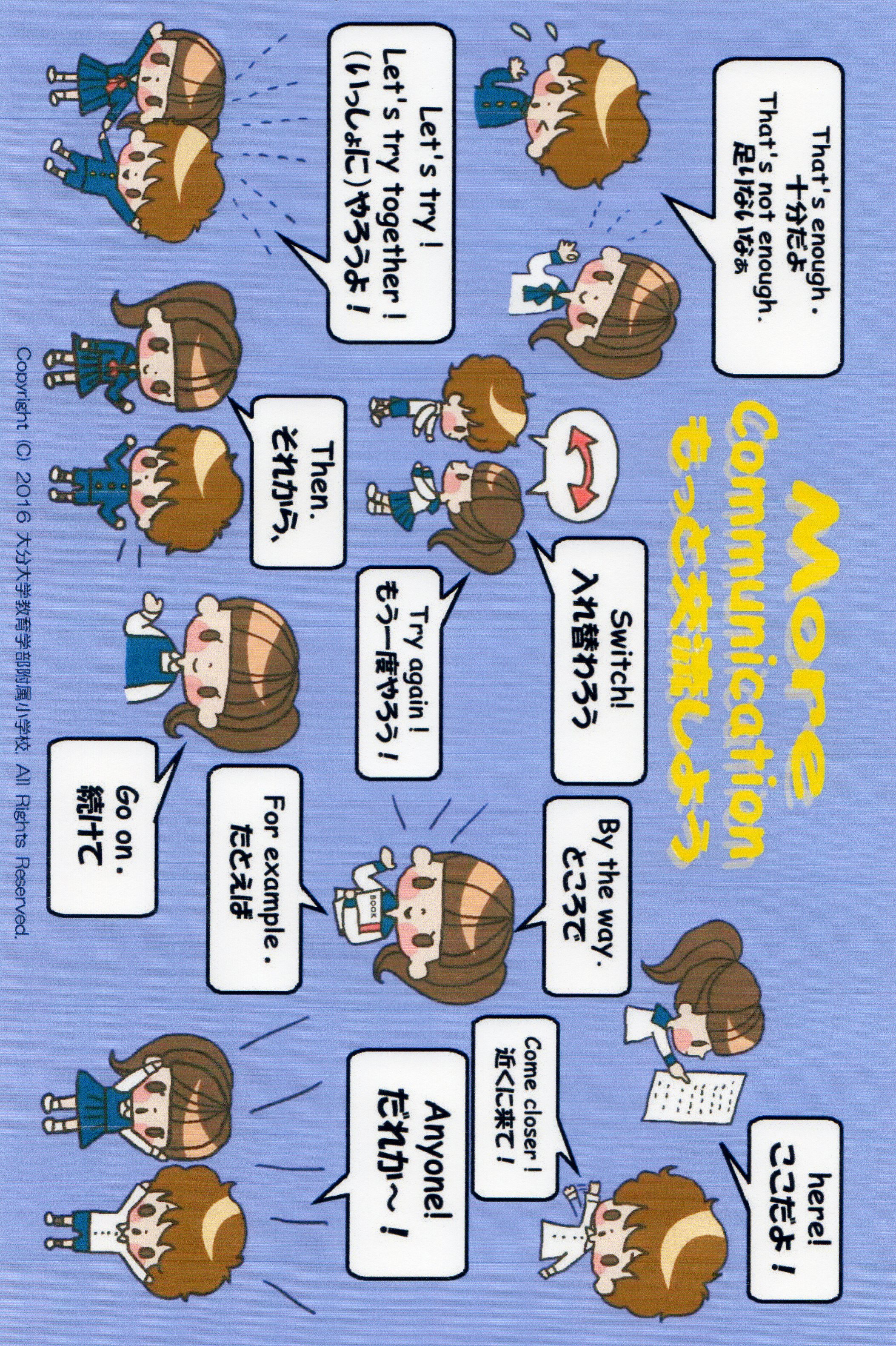 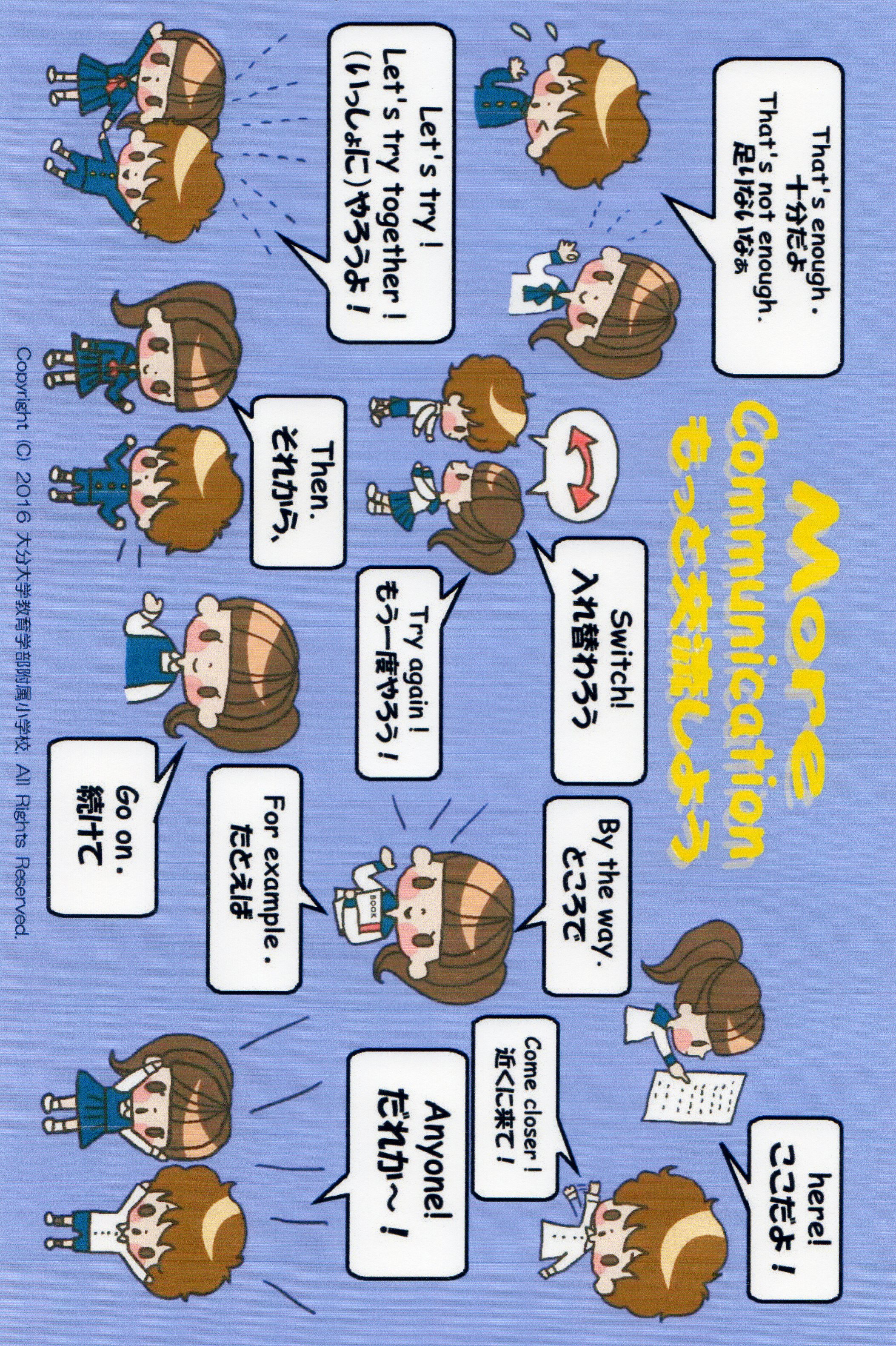 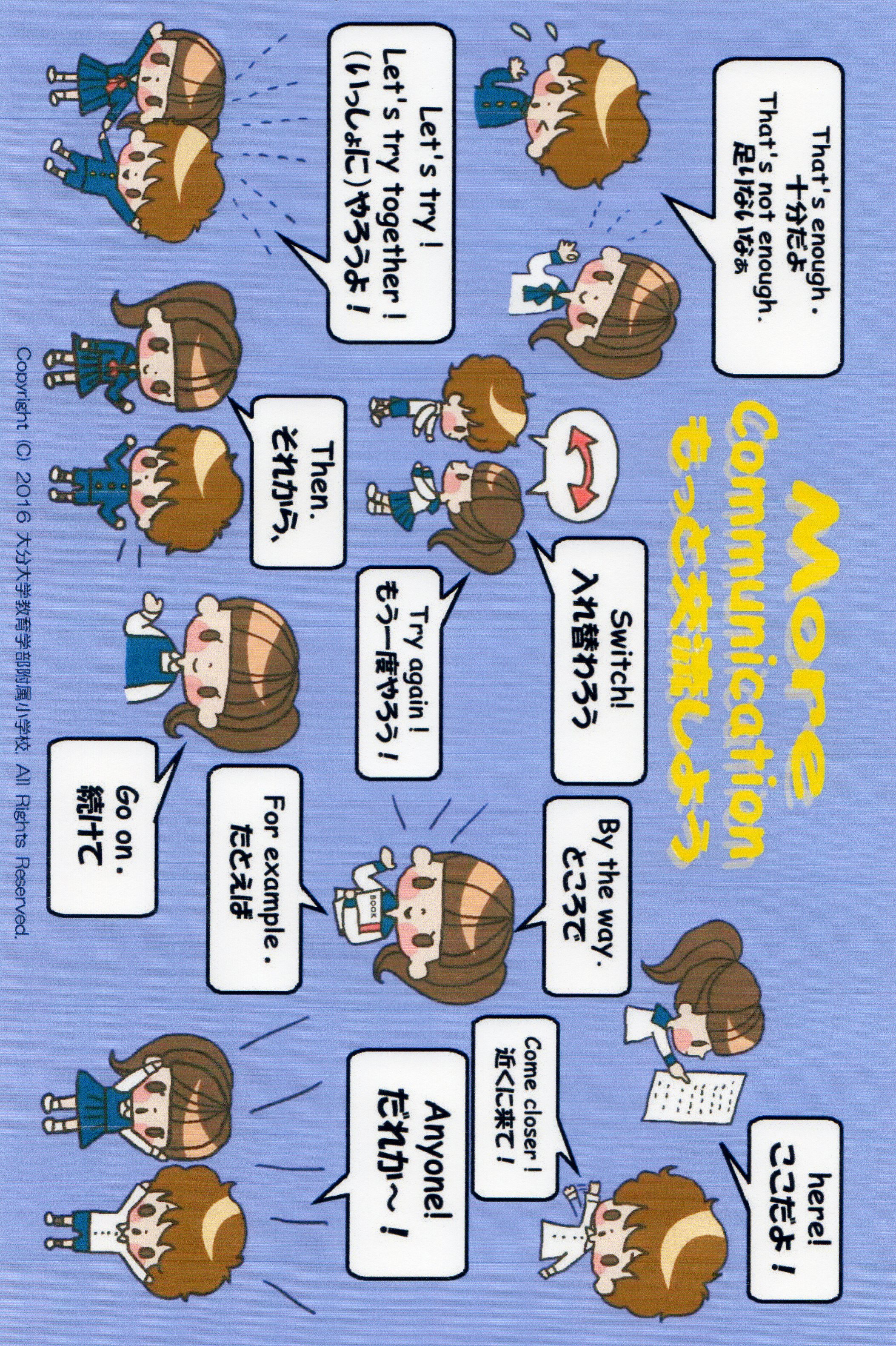 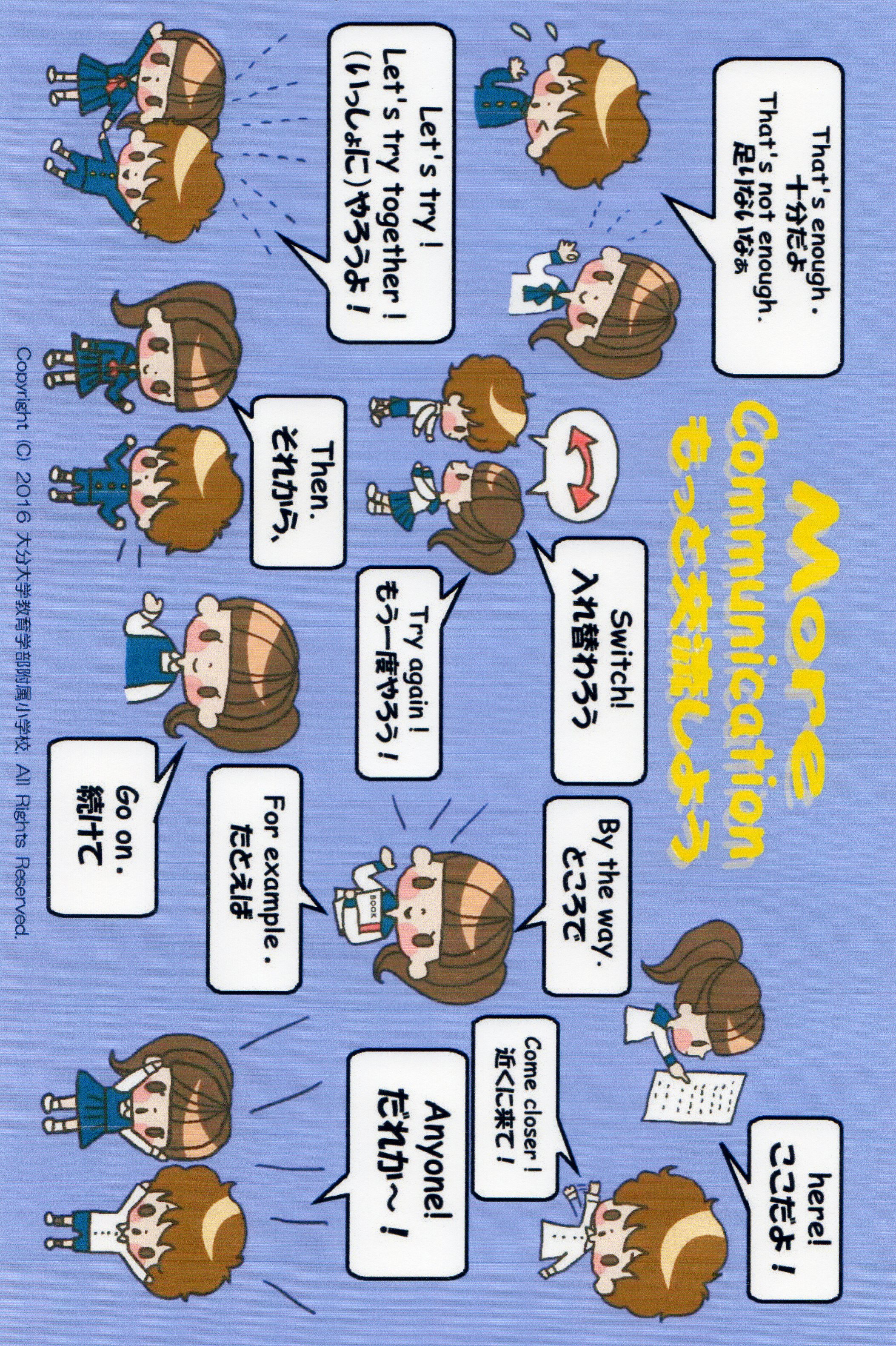